News
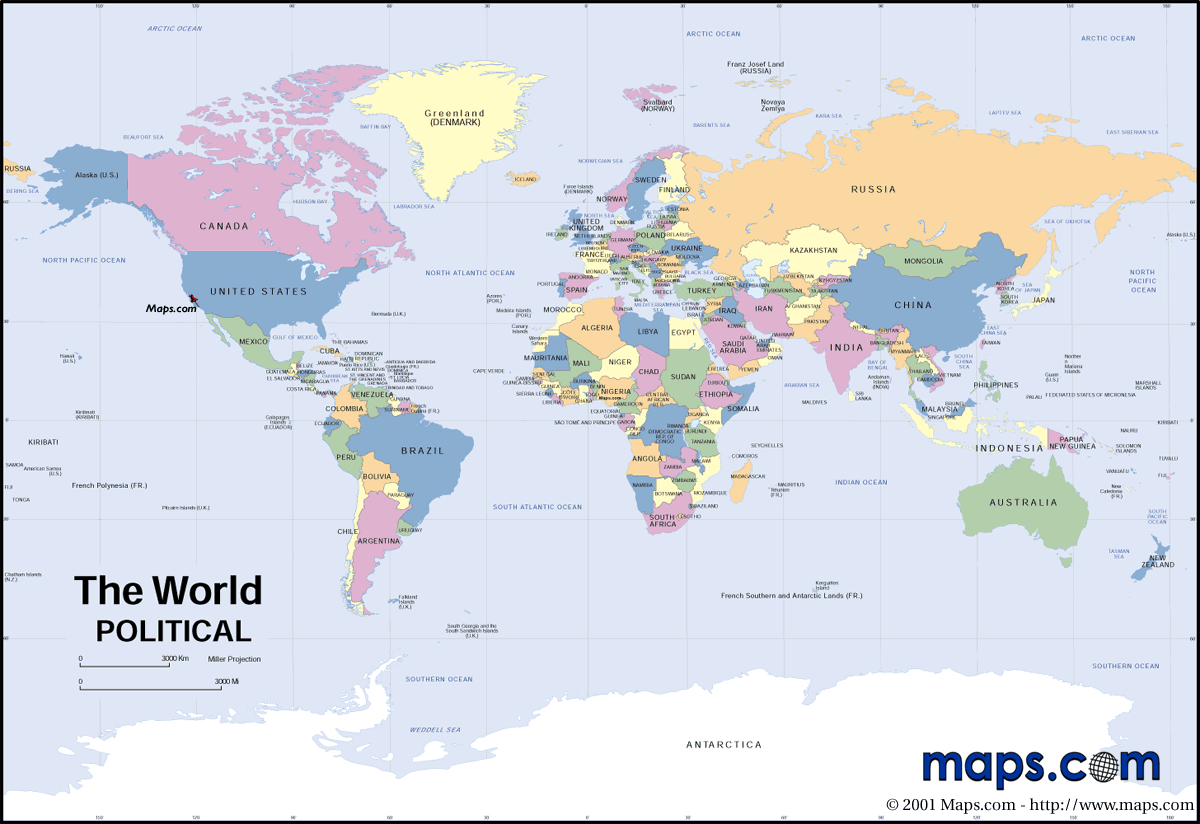 [Speaker Notes: Wednesday evening there was a heavy earthquake (8.6) about 400km in distance from the coast of Sumatra. Tsunami Warning...]
Chennai (India)
Thailand
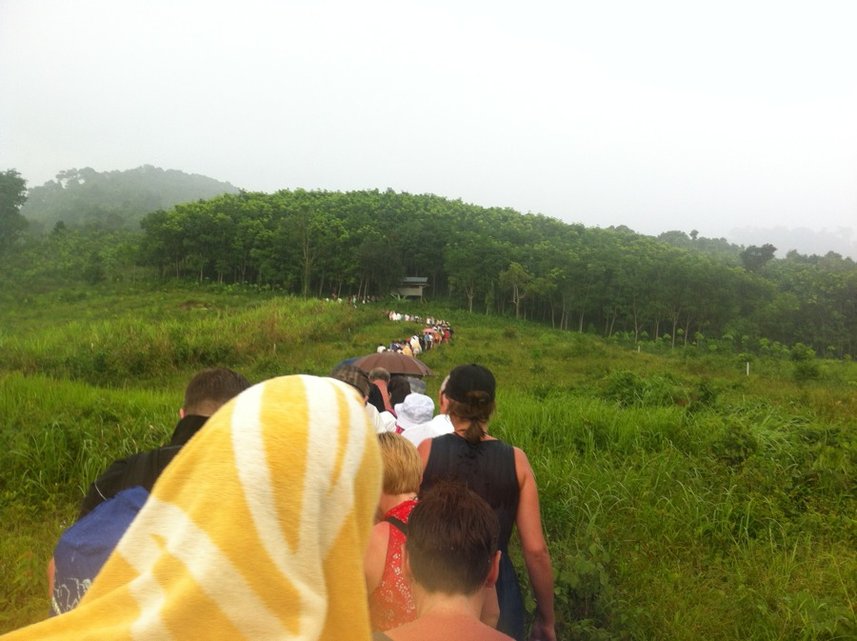 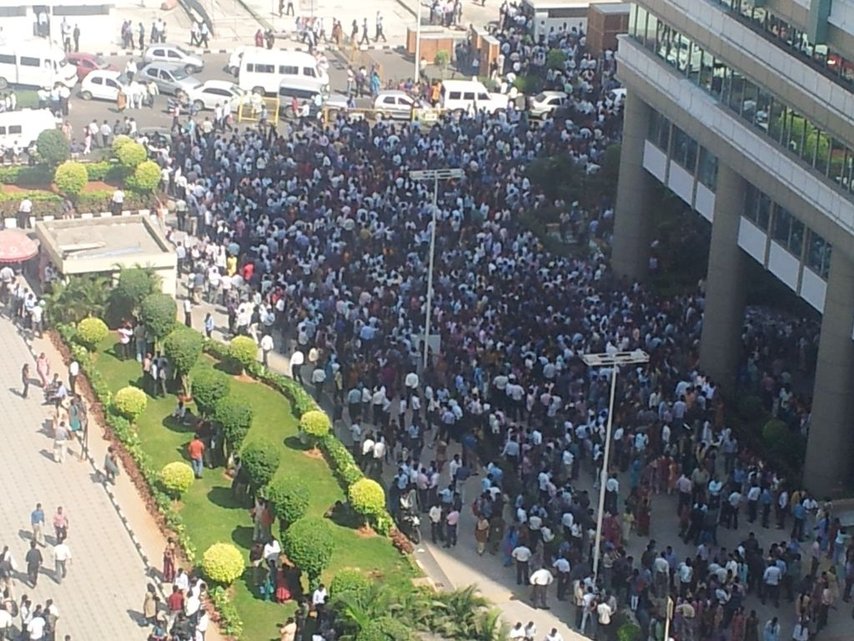 [Speaker Notes: People try to get to save areas.... Touristsin Thailand walk up a hill.... Fortunatly this time the earthquake did not form a tsunami. Why?]
The Tectonic Plates of the Earth
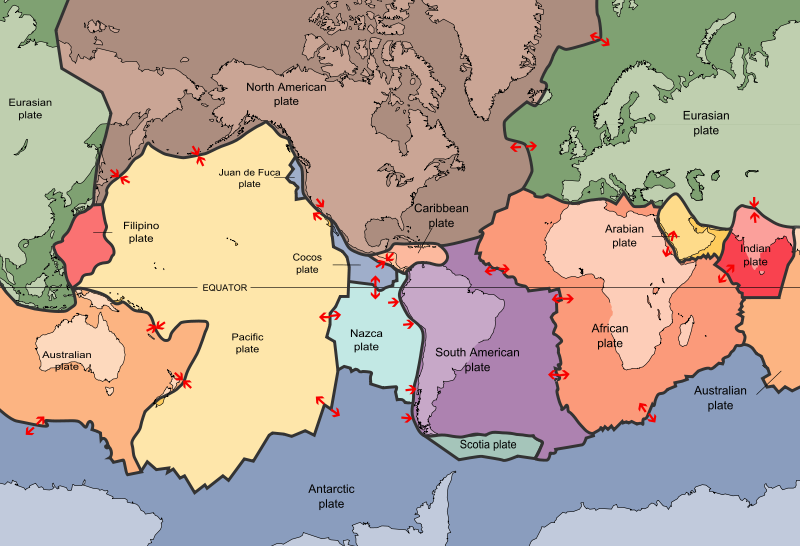 [Speaker Notes: TP are the rigid outermost shell of a rocky planet. On Earth, it comprises the crust and the portion of the upper mantle that behaves elastically on time scales of thousands of years or greater. These plates move against each other… sometimes tension is built up and suddently realesed in a energetic earthquake.]
Sumatra (Indonesia)
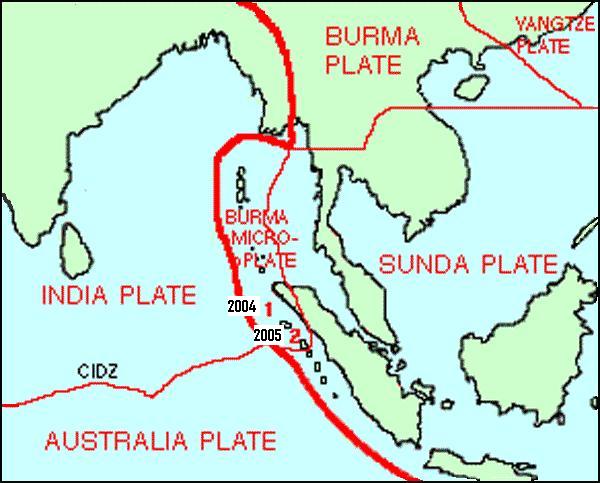 Inheritance of two Traits: Colour and Shape
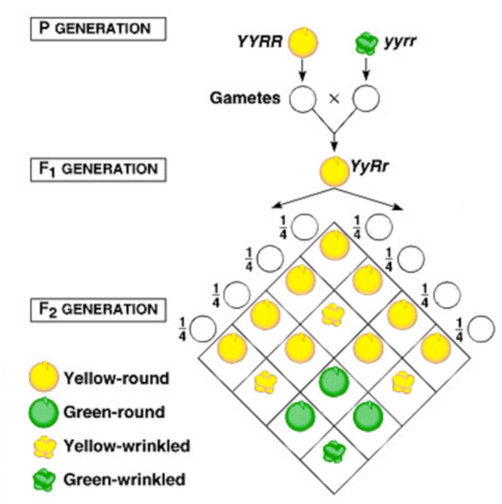 [Speaker Notes: Third Law: Looking at a cross with two or more traits involved, the genes for the separate traits are passed independently of one another from parents to offspring. = „Law of Independent Assortment”]
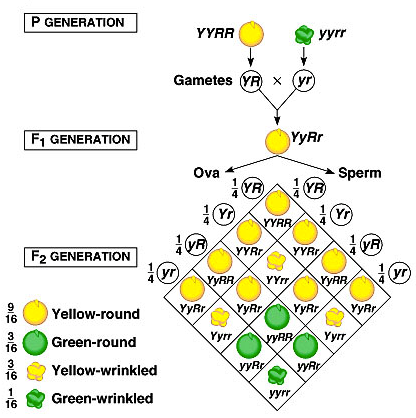 Exercise 1
Rabbits: grey hair (G) is dominant to white hair (g). 
		    black eyes (B) are dominant to red (b) eyes.

GG =							BB= 					
Gg =							Bb =
gg = 							bb = 
 
What are the phenotypes (descriptions) of rabbits that have the following genotypes:
Ggbb ____________________ 
ggBB ____________________ ggbb ____________________ 
GgBb ___________________
Exercise 2
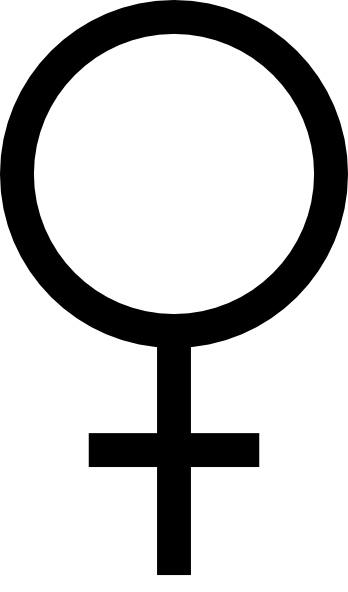 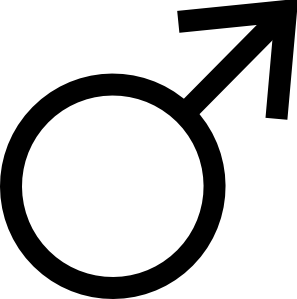 GGbb
ggBb
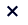 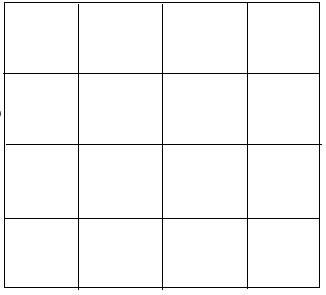 [Speaker Notes: Phenotypes of the parents?    Male: grey hair/ red eyes          Female: white hair/ black eyes

Fill out the punett square and determine the phenotypes and proportions in the offspring.

How many out of 16 have grey fur and black eyes? ______
How many out of 16 have grey fur and red eyes? ________
How many out of 16 have white fur and black eyes? ______
How many out of 16 have white fur and red eyes? _______]
The Cell: 10m- 100m
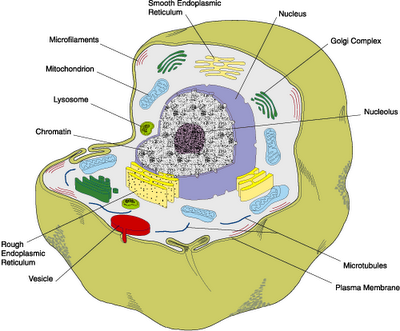 [Speaker Notes: To explain Mendels Laws we have to look at the cellular level. Dimension! 10m- 100m 	show PPT 4 dimension

All of our Body consists of cells... important!!! Builing blocks of life. 

All of the cells share some commomn features: Cell Membrane (Conrol of Substances in/out of the cell), Cell Nucleus (Contains the carrier of the genetic Information= Chromosomes... to instruct the cell which substances build, i.e. purple or white petals in flowers or blue or braun eyes in humans).... Mitochondria (Transformation of the energy contained in food in a form that the organism can use ATP)... and more]
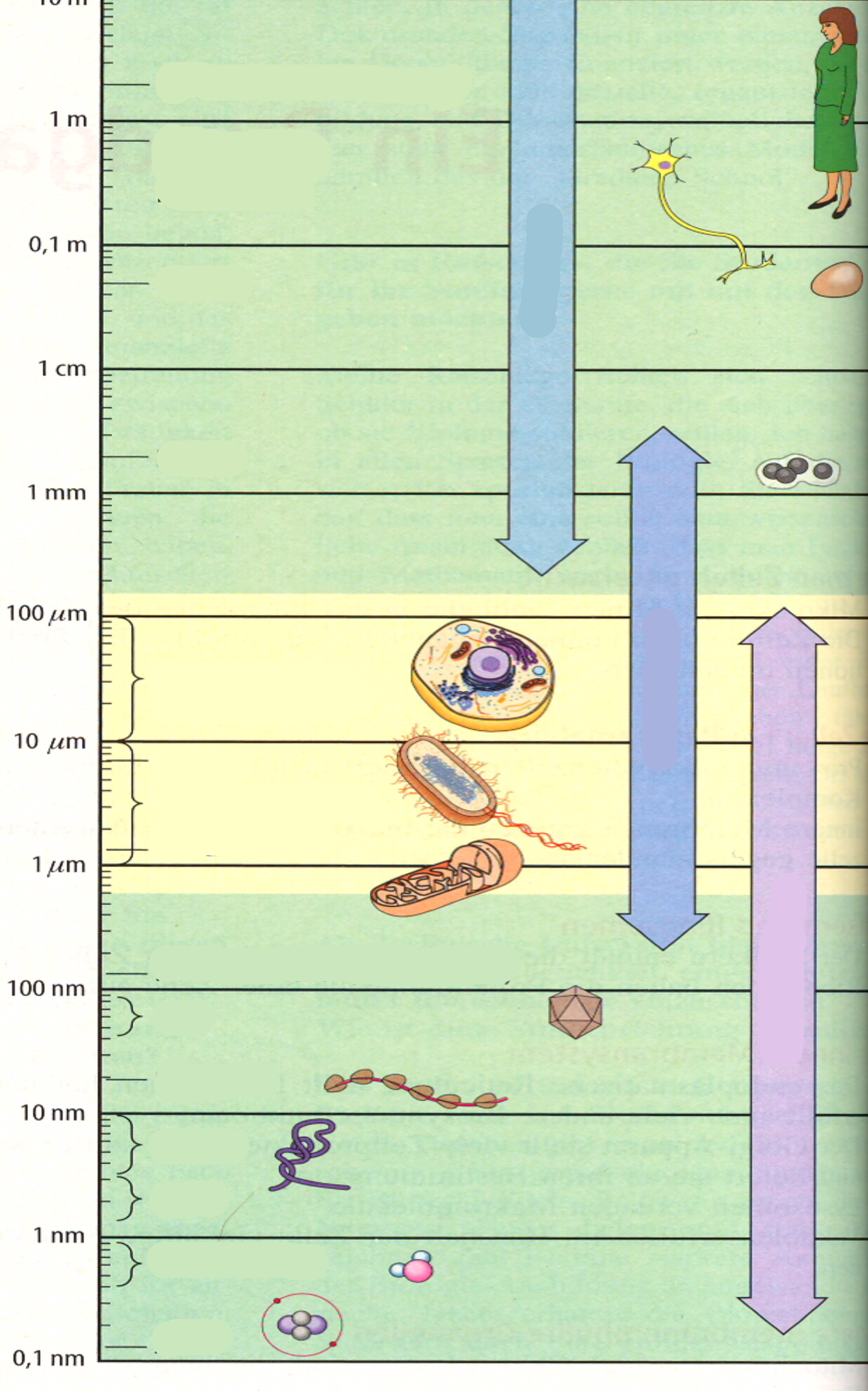 Dimensions:
Cell
Chromosomes:
Carrier of the Genetic Information (=Genes)
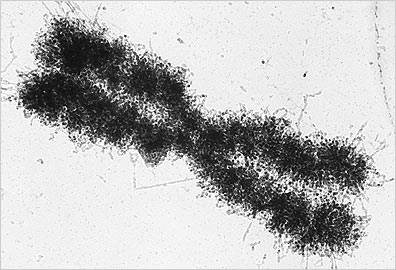 [Speaker Notes: Note: The DNA from a single (diploid) human cell if the 46 chromosomes were connected end-to-end and straightened, would have a length of ~2 m and a width of ~2.4 nanometers.]
The 46 Human Chromosomes
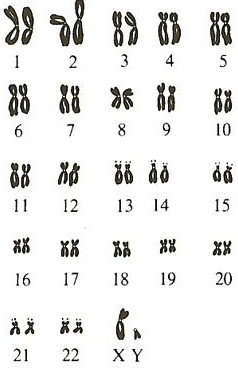 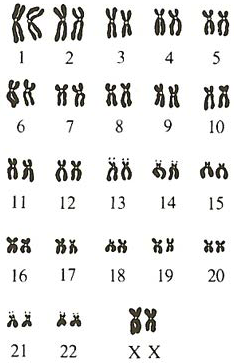 Male
Female
[Speaker Notes: Left there are the chromosomes of one person and right the ones of another one. Which one is male and which is female? ..only if preknoledge of genetics.

What attracts your attention looking at the Chromosomes?			…they always appear in pairs! 

These chromosome pairs are called homologous chromosomes, because they contain „equivalent“ information (=information for the same trait, i.e. colour of petals in flowers), but the genes can be in different „forms“ (=alleles, ie. P purple or p white)

Important!!! Mendels findings that there has to be two factors (alleles) for a particular trait (i.e. colour) in every organism, can be seen here on the molecular level!!!

There are 46 chromosomes in every human somatic cell. (exception: egg and sperm cells= germ cells!) 
 
22 autosome pairs (=44) 
+ 2 sex chromosomes: in males (XY) / in females (XX)
 
From every autosome we get 1 from the father and 1 from the mother. Males and females get one X from the egg cell of the mother. The sperm cell from the father carries either a X- or a Y- chromosome and therefore determines the biological sex of the child.


The discovery of the Chromosomes and subsequent experiments revealed that chromosomes are the carrier of the genetic information!]
Observations on Chromosomes:
Each organism posses a constant number of chromosomes

in all its body cells:
Fruitfly:     8 (4 pairs)

Human:   46 (23 pairs)

Dog:        78 (pairs)
Pea:       14

Wheat:   42

Potato:   48
Observations on Chromosomes:
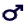 The male     and female     germ cells (=gametes) contain

 half the number of the chromosomes of the body cells.
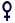 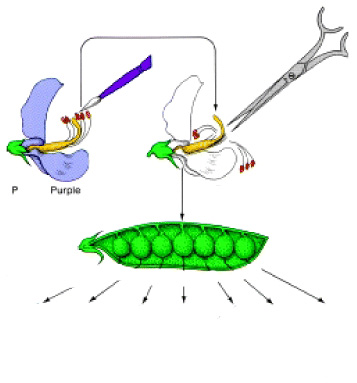 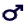 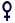 [Speaker Notes: Except the germ cells (=the reproductive cells), all the cells of an organism contain a homologous chromosome pair (2 alleles). At fertilization the male and female germ cells fuse to build one cell. During this process the Chromosomes (and the alleles) from the father and the mother come together. Starting from this single cell a whole organism is built! The information to build this organism is stored in the nucleus of a single cell!]